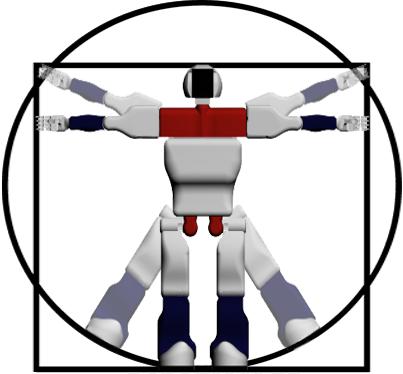 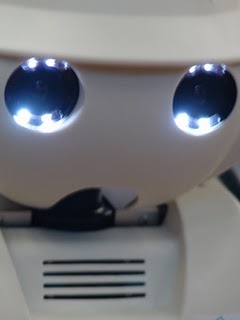 HuMANOID Postural planning
Miguel González – Fierro
Director: Carlos Balaguer
1
Thesis topics
Kinematics
Dynamics
Control
Stability
Artificial vision
Planning under constraints
Optimization
Simulation
(Learning)
OFFLINE
2
Motivation
M. Arbulu: Gait
D. Kaynov: Stabilizer
P. Pierro: ¿qué tramas?
New direction: Postural planning
Generalization of movements
Walking, dancing, sitting, jumping…
Creation of framework to define any kind of movement.
3
Expected results
Aportations
New  definition of postures
This postures define any movement
New approach in dynamics, kinematics, stability…
Final demo: 
Robot starts sitted, stands up and leave the room
4
THESIS ALGORITHM
High level goal  (GO and LEAVE the room starting from  SITTED)
1. Task planning
Modeling of scenario & obstacles
(2D/3D environment map and identification of free space)
2.Environment analysis
3. Path & activity planning (secure, collision-free & stable): generation of N points
- Path planning grueso
Static posture primitives generator
-  Dynamic posture generator
- Path planning fino (N)
5
High level goal  (GO and LEAVE the room starting from  SITTED)
1. Task planning
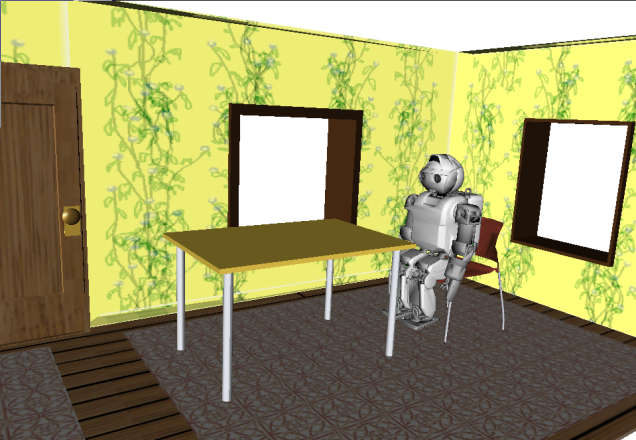 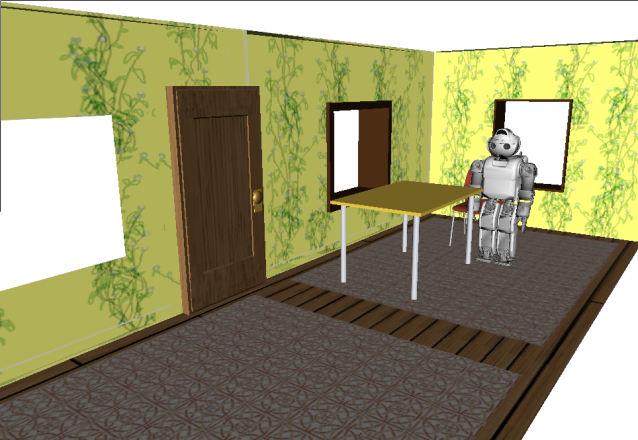 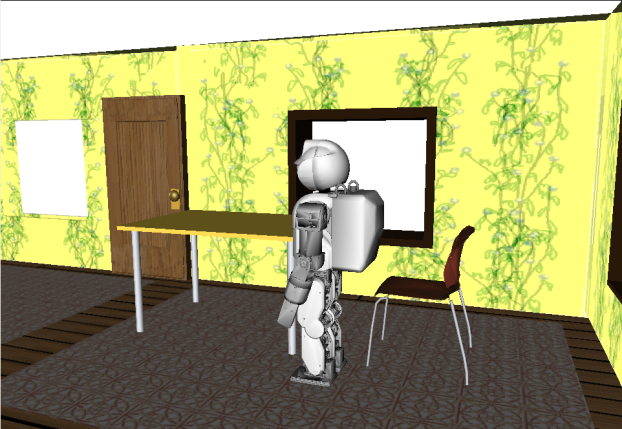 6
2.Environment analysis
Modeling of scenario & obstacles
(2D/3D environment map and identification of free space)
2D
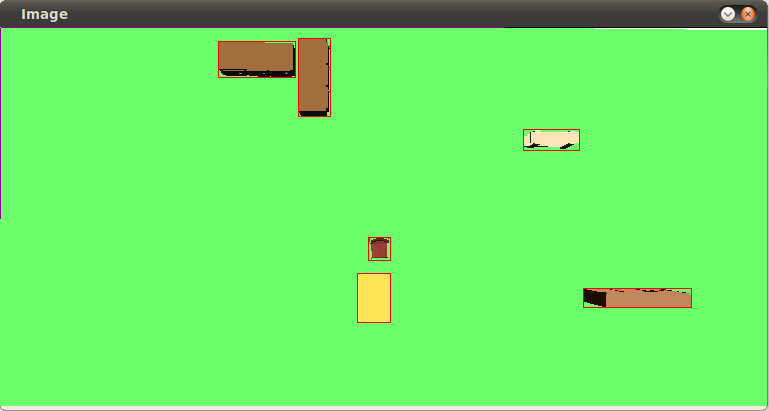 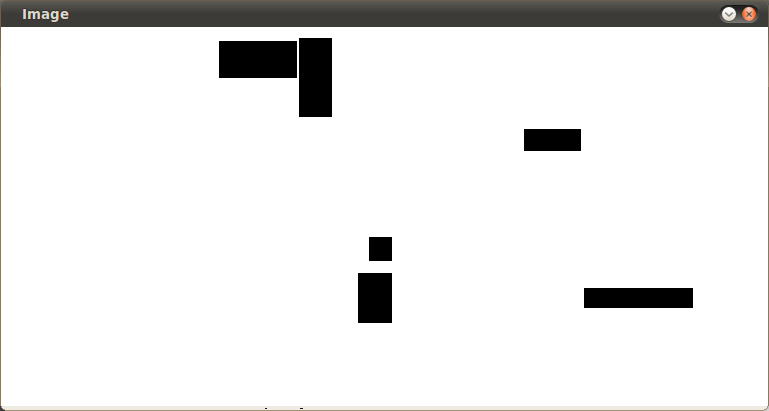 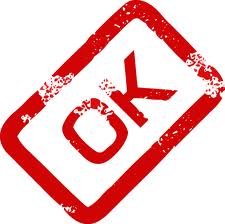 3D
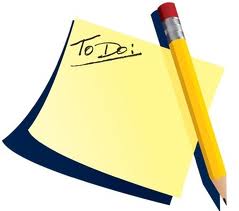 Model objects as boxes
Only the height is needed
7
3. Path & activity planning (secure, collision-free & stable): generation of N points
Path planning grueso = COG path planning
Path planning of COG
3D fast marching
PFC en marcha
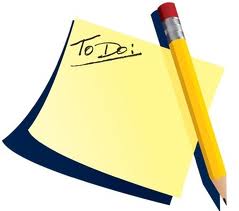 8
3. Path & activity planning (secure, collision-free & stable): generation of N points
Static posture primitive generation
Static  posture (state)

Static Posture primitives (ptos iniciales y finales): 
Sentado, De pie, Agachado, Inclinado ???, Tumbado (boca abajo), Tumbado (boca arriba)

b) Obtaining static postures (visión con tags, kinect, predefinidos…)
Activity planning:
Activity = 2 static primitives + 1 dynamic primitive
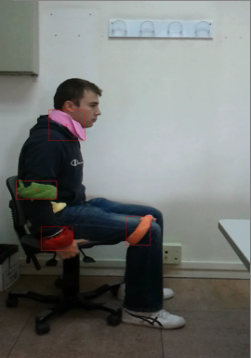 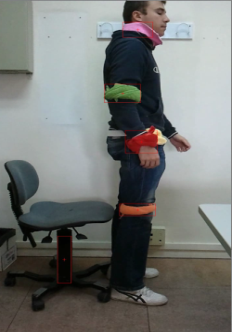 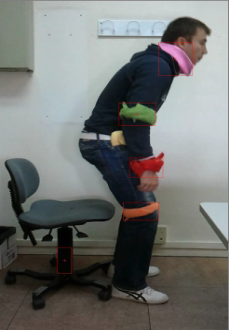 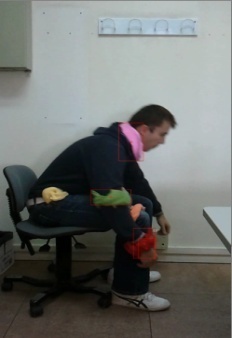 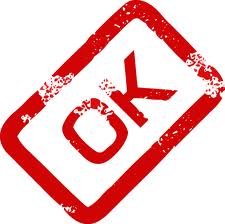 9
Dynamic posture primitive generation
3. Path & activity planning (secure, collision-free & stable): generation of N points
Interpolation between postures (action):

Dynamic Posture primitives
Andando, Girando, Corriendo, Saltando, Sentándose, Levantándose, Tumbándose boca arriba, Tumbándose boca abajo…

b) Obtaining  dynamic postures (models, control, motion imitation)
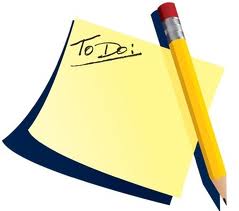 Seguimiento de trayectorias humanas
Optimización COG dentro de poligono
Otras optimizaciónes ???
10
3. Path & activity planning (secure, collision-free & stable): generation of N points
Path planning fino = Postural path planning
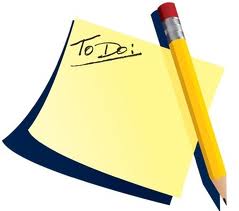 PATH PLANNING FINO = Interpolación entre posturas dinamicas 

Calculo de transicion suave (criterio: min torque, min Energia,…) = reajuste
Collision free (path planning de todo el cuerpo ???)
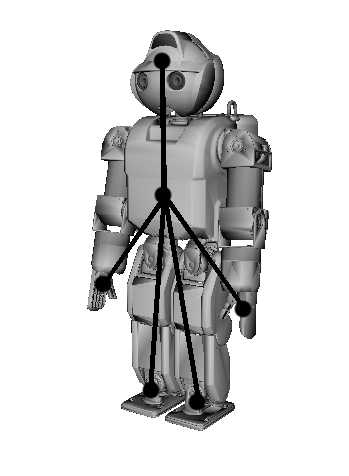 Main points
11
Conseguido hasta ahora
Cinemática de HOAP, pendulos (simple, doble, triple)
Dinámica HOAP (sin fuerzas de contacto) y triple péndulo
Sistema de tracking con tags
Openrave
12
Trabajando ahora
Control del triple péndulo
Paper sobre el baile de Valladolid
Paper sobre camera stabilization
13